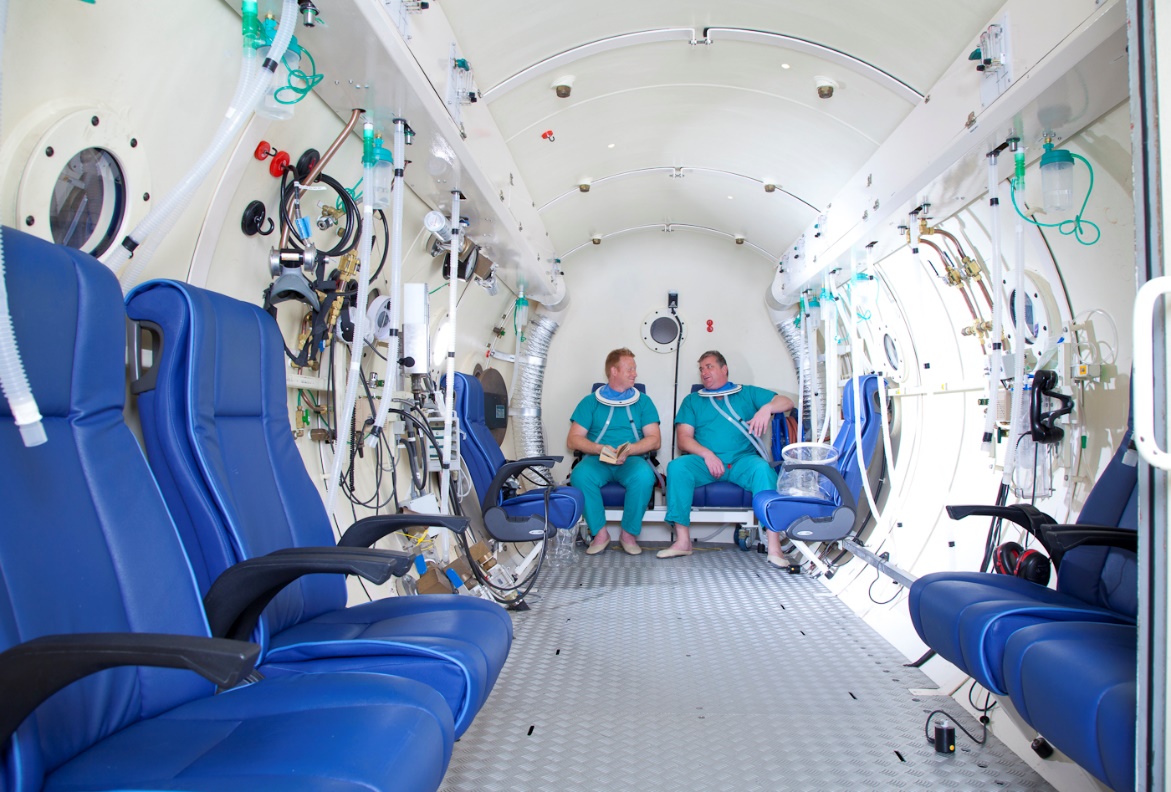 DDRC Healthcare – DCI & Denial
Compiled by the 
DDRC Healthcare 
research team 

www.ddrc.org

info@ddrc.org

facebook and twitter - @DDRCPlymouth
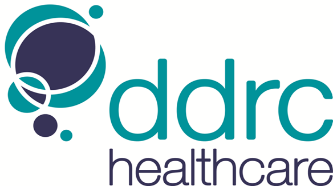 [Speaker Notes: This presentation has been put together by DDRC Healthcare (formally Diving Diseases Research Centre). It focuses on the much debated subject of DCI and denial.

The lecture is not intended to be confrontational -  but merely to look at some research data to enable divers to better understand the complexities of understanding how confusing it is when faced with diagnosing DCI in the field – on holiday etc.]
What’s this talk all about?
What do divers really think when a buddy has signs and symptoms of DCI? 

	DCI and denial – it must be something else

	Myth vs truth – which is which

	Textbook vs the real world – the world isn’t perfect

	DDRC research data – field data
[Speaker Notes: First of all why should we want to sit and listen about the real life experiences of divers when they have had symptoms of DCI? 

Put simply, because when a diver suffers signs and symptoms of DCI, the scenario is rarely perfect textbook as learnt in the sterile environs of the class room! 

As divers, if you can hear and learn about real life attitudes and research data, it might help you to be a more informed and responsible a diver, and you might be thinking outside the box in future, and not relying on diver myths, or a perfect text book scenario.]
DCI and Denial

Q. Who can get bent?

A. Anyone who goes diving!
Deep divers

Cold water divers

Inexperienced divers

Stupid divers
“I can’t have DCI, I followed my dive computer”

“I’ve done thousands of dives, I can’t be bent”

“Only divers who have done something wrong get bent”
MYTHS
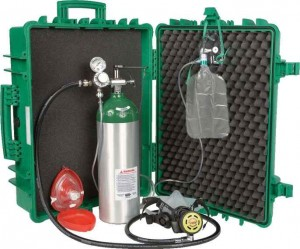 [Speaker Notes: So who exactly does get “bent”? 

You hear it all the time, “they were taking risks, they were inexperienced, they were stupid”, “the computer said it was OK, I didn’t do anything wrong”, and so on.

Perhaps it’s time to put some of these myths to bed, and face up to “who really can get bent?” 

The very simple answer is – “anyone who goes diving can get bent!”]
DCI and Denial
Classroom versus real world
Symptoms of DCI taught in the classroom
Upper limb or joint pain
Dizziness/disorientation
Visual disturbances
Inappropriate fatigue/weakness
Difficulty in speaking
Skin itching/tingling
Lower limb or joint pain
Skin Rash
Chest pain or breathlessness
Partial paralysis
Loss of sensation/numbness
Problems with thinking, memory or performance
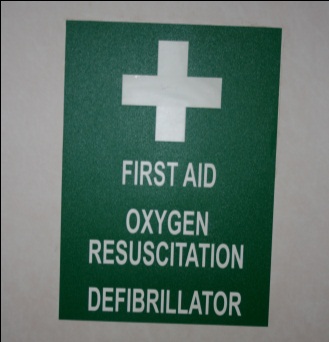 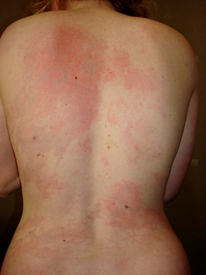 [Speaker Notes: Starting at the beginning ………….Here is the typical list of symptoms we are taught to look out for, when learning to dive, any of these symptoms may indicate a diver has DCI.  

The problem with typical symptoms is they don’t present themselves in a typical way! 

And this is where there seems to be a great deal of misunderstanding and confusion amongst divers of all ages, and experience.]
DDRC research data
DCI and Denial

 Classroom versus real world

What the diver thought had caused the symptoms
The problem with typical symptoms is they don’t present in a typical way!
[Speaker Notes: So let’s look at this another way – what conditions do divers and their buddies commonly mistake some of these “typical” DCI symptoms as? 

In their research the DDRC asked a large number of divers, who had been treated for DCI, what they thought their initial DCI symptoms were, and the list was long, very varied, and revealing!

And, it might interest you to know that all of the mistaken conditions listed here turned out to be DCI.

Stop and think a moment, how the symptoms of these conditions may have the same symptoms as illustrated in the previous slide.

If you have been diving in the last 48 hours you always need to consider DCI.

Note: opportunity here to discuss amongst the audience and lecturer the two slides and symptoms of the various conditions]
DDRC research data
DCI and Denial
What other divers thought about the symptoms
[Speaker Notes: Next we asked the buddy what he/she thought had caused the symptoms, and what was the attitude of the buddy and other divers. 

As in the previous slide, all the comments in this slide are real life happenings – real attitudes! 

Wait for it to develop sufficiently to confirm DCI!

Do you really want to wait until you can’t walk or “pee” before your buddy or other divers do something about getting help, and getting you treated?

Just because everyone else may have ignored their previous DCI symptoms – is that a good reason for you to ignore yours, and maybe incur irreversible lasting damage?

Dive computers and “good stops” do not protect you from a “hit” – your dive profile can be as perfect as you can make it – but you still run the risk of DCI. 
 
The truth is – we (researchers) do not fully understand why two people can do the same profile with only one diver ending up in the pot bent.

Wasting time – never! Never be afraid to seek advice - if you have been diving and things are “not right” then seek advice from the people in the know. 

Doctors and hyperbaric facilities NEVER consider giving advice to a diver with doubts and/or symptoms who has been diving as a “waste of time”.]
DDRC research data
DCI and Denial
And…. the “emotional issues” of the diver with DCI!
			
			Anxiety
			Shame
			Humiliation
			Guilt
			Incompetence
			Exaggerated fears of treatment
			Fear of inability to dive again
			Real concern for physical well-being
[Speaker Notes: And what about the “denial” or “emotions” of the diver with DCI? 

All the emotions on this slide have been voiced by divers treated with DCI for as long as anyone can remember – DCI seems to be akin to “diver AIDS” – experienced divers have been known to be insistent that “don’t let the news doesn’t get out I’ve been treated for a bend”, and some divers still in total denial there is anything wrong when being treated in the chamber!]
DDRC research data
DCI and Denial
More myths & reasons for either not reporting or delaying in seeking help

	Wouldn't be able to dive again, worried about work, not able to go on dive holiday

	Too embarrassing – felt like a time waster

	The dive profile - no reason to get a bend

	Reporting a suspected DCI you are restricted by from diving, will need an annual medical rather than self certify which costs money, so I opted to self treat with 100% O2 until symptoms went away

	Spoilt holiday, second day of live aboard, lost holiday

	Afraid to admit mistake
[Speaker Notes: The reasons for not reporting symptoms and seeking help are diverse:

You won’t be wasting time

The chances are you will be able to dive again

It isn’t embarrassing

You can have the most perfect profile and still get bent

What is more important - the cost of a medical or your health?

If you take a holiday you should have insurance!

And…………we all make mistakes!!]
DDRC research data
DCI and Denial
Even more reasons for either not reporting or delaying!

Thought it was something else, other than DCI, until feeling in legs went

I was in a foreign country and didn't want to jeopardise my holiday

I felt very silly - who gets bent doing 8m for 35mins bottom time

Had happened before and it went away with O2

Fear of making a scene - fear of being right and wrong at the same time

Embarrassment - I was the most experienced diver on the trip

Diving for scallops for a living - grey area with HSE
[Speaker Notes: The list is endless….

How serious do the symptoms have to be before other divers take action?

What is more important – the holiday or your health?

Never feel silly – anyone who goes diving can get bent.  One of the most serious cases of DCI that DDRC ever treated was a diver who had done a series of training dives at 9 m.

Just because the obvious symptoms went away, it doesn’t mean that all is well

Fear is hard to overcome in whatever form – never fear what others may think, or of making a scene

Decompression illness has no respect for experience!

It isn’t a grey area if you get a hit!]
DDRC research data
DCI and Denial

So …. how soon do divers seek help?
Some divers seek
treatment within a
reasonable time frame

Some divers wait several
hours or  even days
before seeking help

Some divers fail to seek
any treatment at all
[Speaker Notes: So with all these myths, attitudes and mistaken diagnosis amongst divers going on, the research team looked to see how soon divers sought help and were treated in a chamber.  

There were three categories – divers who sought help and were treated in less than 6 hours – and divers who waited longer than 6 hours, sometimes waiting days before seeking help – and those divers who experienced symptoms and, by their own choice, did not get treated at all.]
DDRC research data
DCI and Denial
How easily do divers
and their buddies
recognise DCI symptoms?
What the diver thought
[Speaker Notes: And just how easily did the divers and their buddies recognise the signs and symptoms of DCI?

Still using the three categories of – less that 6 hours, more than six hours, and not reported, – you can see that this chart makes interesting viewing!

This chart shows what the diver was thinking. 

In the “less than six hours” group, over 50% knew it was DCI, and as would be expected sought help, but just under one third didn’t know what had caused the symptoms. 

And then as you would expect in the “more than six hours” group, nearly 60% thought it was some other factor

But over 50% in the “not reported” group did actually think it was DCI, but chose to do nothing about it at all, with about one third also thinking it was some other factor, and a small percentage not knowing at all.

So this chart demonstrates an interesting trend of denial, recognition, and ignorance.

Note: opportunity for group discussion here]
DDRC research data
DCI and Denial
What the diver thought
How easily do divers
and their buddies
recognise DCI symptoms?
What the buddy thought
[Speaker Notes: Next the researchers asked what the buddy thought had caused the symptoms, and the results showed in the group that did not report the symptoms, over 50% of buddies did not know the cause, whilst in the less than six hours group over 60% thought it was DCI. 

It is interesting that when comparing the two charts you can see that the if the diver did not think it was DCI then he/she was more likely to think it was some other factor.  However in contrast, if the buddy did not think it was DCI then they were more likely to not know what was causing the symptoms!

Again demonstrating an interesting trend of denial, recognition, and ignorance.]
DDRC research data
DCI and Denial
What the diver thought
How easily do divers
and their buddies
recognise DCI symptoms?
What the buddy thought
31% DCI
8% didn’t know the cause
10% some other factor
51% no agreement at all
[Speaker Notes: Next the DDRC research team wondered how much actual agreement there was between the diver and the buddy in recognising the symptoms.  

When the diver’s data and the buddy’s data were statistically compared for agreement it was quite shocking to see that in 51% of the records – there was absolutely no agreement at all – and only 31% of divers and buddies were in complete agreement that the symptoms were DCI!

Opportunity for discussion here]
DDRC research data
DCI and Denial

So …. Think diving injury
Divers do not always relate the symptoms to DCI

Symptoms are not always exactly as listed in the text book

Divers do not always see some symptoms ie. skin itching
and/or tingling, as potentially serious

Divers who wait more than 6 hours tend to think it was some
other factor
[Speaker Notes: So what is the take home message from all these data?

Divers do not always relate the symptoms to DCI

Divers should remember that symptoms are not always exactly as listed in the text book

Divers do not always see some symptoms ie. skin itching and/or tingling, as potentially serious

Divers who waited more than 6 hours before seeking treatment tended to think it was some other factor]
DDRC research data
DCI and Denial

Are you facing the truth?
You can still get “bent” with the perfect dive!

Do not “wait for it to develop sufficiently to confirm it is DCI”

Delay to treatment may result in lasting damage and residual
symptoms

Think - pecking order and peer pressure

Just because the diver with the symptoms is an instructor with
many more dives under his weight belt than the rest of you,
don’t think he knows best
[Speaker Notes: Remember you can still get “bent” with the perfect dive!

Do not “wait for it to develop sufficiently to confirm it is DCI”

Delay to treatment may result in lasting damage and residual symptoms

Think - pecking order and peer pressure

Just because the diver with the symptoms is an instructor with many more dives under his weight belt than the rest of you, don’t think he knows best]
DDRC research data
DCI and Denial

Are you taking responsibility?
Think - do not defer to others who may be badly informed 

Never assume the diver with the problem is able to make a
reasoned judgement concerning management of their incident

The chances are he/she isn’t!

Divers as a group must assume responsibility for taking action
to ensure the well being of a diver who displays possible signs
and symptoms of DCI
[Speaker Notes: The bottom line is about taking responsibility and often thinking ‘outside the box’.

Because of the way in which DCI affects the diver with the symptoms, it is highly unlikely that the diver with the problem is in a position to make a reasoned, rational judgement regarding the management of their incident.

Divers as a group must assume responsibility.

If there is any doubt at all - take action! Seek advice!]
DDRC research data
DCI and Denial

In summary
Anyone who has been diving can get DCI

You do not have to “do anything wrong” to get DCI

You can still get DCI even if your profile was perfect

Do not wait for it to “develop sufficiently” to confirm it is DCI

DCI does not respect age, gender, or experience
                 
                  Take action and seek advice
[Speaker Notes: Make a note of all these points.

Take action and seek advice.]
DDRC research data
DCI and Denial

In summary
Seeking advice is never a waste of time

Think outside the box 

DCI signs may not be classic classroom symptoms

Mild symptoms may be a beginning of more serious symptoms

Do not fear humiliation – DCI can happen to any active diver

Take responsibility
[Speaker Notes: Make a note of all these points.

Take action and seek advice.]
Who and what is DDRC Healthcare?
Emergency recompression         Education    
Fitness to dive advice                  Research
Training                                          Wound Care
Medicals                                        Building the future
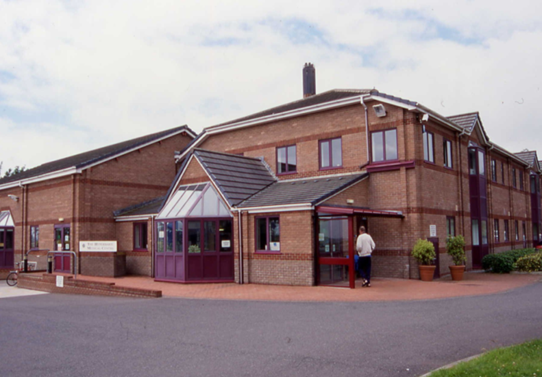 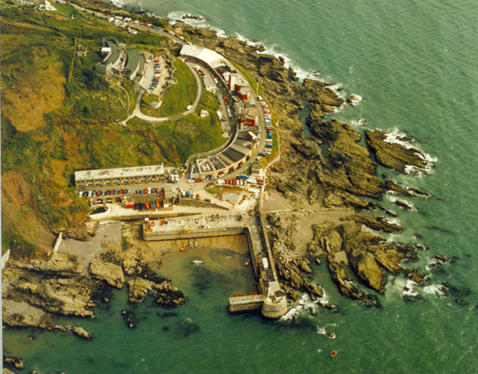 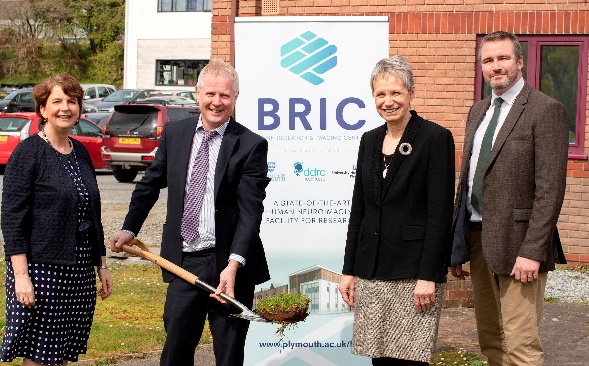